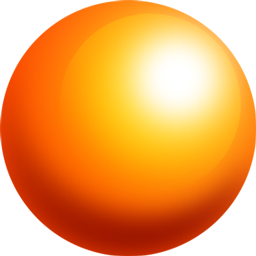 PART I
End 2013
April 2014
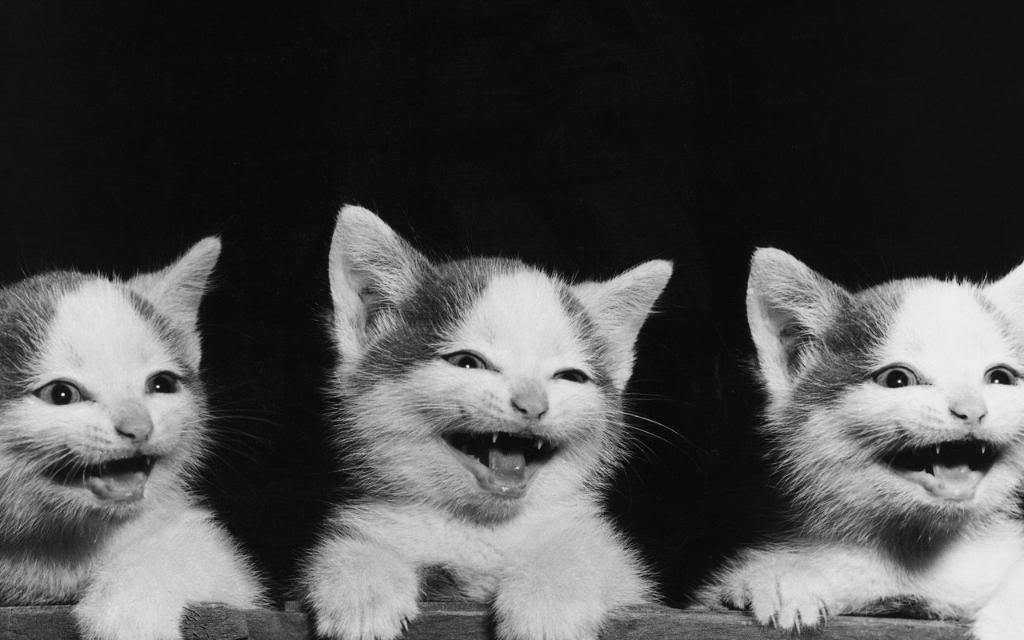 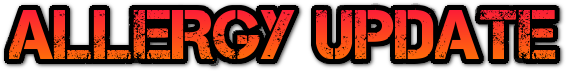 Brig General (ret’d) Ioannis Galatas, MD
ex Head, Department of Allergy & Clinical Immunology
Army General Hospital of Athens
Greece
ALLERGY MYTHS
The greatest allergy myths and misconceptions, debunked

I'm Allergic to Artificial Dyes - There is no scientific evidence to support a link between exposure to artificial coloring and allergies. Controversy exists regarding evidence for artificial coloring and behavioral changes in children, as well as dyes causing chronic urticaria and asthma. 
I Cannot Have Vaccines Due to an Egg Allergy - Egg embryos are used to grow viruses for vaccines such as the flu, yellow fever and rabies shots. However, it's now safe to get the flu shot, which can help prevent serious illness. 
At-Home Blood Tests Reveal All You're Allergic To - These tests might be able to reveal sensitization, but being sensitized to a certain allergen, like milk, doesn't mean you're allergic. These sort of at-home screening tests are not reliable and can often lead to misinterpretation, diagnostic confusion and unnecessary dietary elimination. 
Highly Allergenic Foods Shouldn't be Given to Children until 12 Months of Age - For most children, there is no evidence to support avoidance of highly allergenic foods past four to six months of age. New evidence emerging shows that early introduction of highly allergenic foods may promote tolerance. 
I'm Allergic to Cats and Dogs, but Can Have a Hypoallergenic Breed - Unfortunately, there is no such thing as a truly hypoallergenic dog or cat. Allergens are released in saliva, sebaceous glands and perianal glands. It's not the fur people are allergic to. It is true that some breeds are more bothersome for allergy sufferers than others. 
I'm Allergic to Shellfish and Cannot Have Iodine Imaging - Radiologists and cardiologists often use iodinated contrast during CT scans and other procedures for better imaging. Since shellfish contain iodine, many physicians have linked a contrast reaction to a shellfish allergy. However, this is false, and a shellfish allergy has nothing to do with the reaction. In fact, iodine is not and cannot be an allergen as it found in the human body. 
I Can't have Bread, I'm Allergic to Gluten - You can have a gluten intolerance, but it's extremely rare to have a true allergy. Most allergic reactions to these foods stem from wheat. Many people self-label as having gluten allergy and avoid gluten without any medical indication.
ALLERGY MECHANISMS
hygiene hypothesis vs. microbiota hypothesis
A Case for Antibiotic Perturbation of the Microbiota Leading to Allergy Development
Expert Rev Clin Immunol. 2013;9(11):1019-1030

The use of antibiotics to treat pathogenic bacterial infections has been one of the greatest contributions to human health, yet antibiotic use also perturbs the communities of commensal and symbiotic bacteria that reside in the intestine of mammals.

The microbiota are critical for normal immune development and for maintaining intestinal homeostasis, and disruption of the microbiota has been linked to the emergence of allergic disease both in humans and in animal models. The evidence and mechanisms for antibiotic-mediated disruptions leading to the onset of allergic disease at mucosal surfaces is discussed, as well as the future challenges for the field.

A more complete understanding of the mechanisms by which the intestinal microbiota modulate allergic disease development will allow for interventions to counter the potentially adverse effects of antibiotic treatment on the microbiota.
[Speaker Notes: Read more at: http://www.medscape.com/viewarticle/814322_1]
ATOPIC DERMATITIS
Thymic Stromal Lymphopoietin Variation, Filaggrin Loss of Function, and the Persistence of Atopic Dermatitis
Margolis DJ, Kim B, Apter A, et alJAMA Dermatol. 2014;150:254-259

IMPORTANCE: Atopic dermatitis (AD) is a common chronic illness of childhood.

OBJECTIVE: To evaluate the association between thymic stromal lymphopoietin (TSLP) variation and the persistence of skin symptoms of AD.

DESIGN, SETTING, AND PARTICIPANTS: A prospective cohort study was conducted in the general community. Participants included 796 children enrolled in the Pediatric Eczema Elective Registry.

EXPOSURE: Evaluation of TSLP variation.

MAIN OUTCOMES AND MEASURES: Self-reported outcome of whether a child's skin had no symptoms of AD and required no medications for 6 months at 6-month intervals. RESULTS We evaluated 14 variants of TSLP. The variant rs1898671 was significantly associated with the outcome in white children (P = .01). As measured by overlapping CIs, similar odds ratios (ORs) were noted among whites (OR, 1.72; 95% CI, 1.11-2.66) and African Americans (1.33; 0.52-3.45). Further within the subcohort of individuals with a filaggrin protein (FLG) loss-of-function mutation, those with TSLP variation were more likely to have less-persistent disease (OR, 4.92; 95% CI, 2.04-11.86).

CONCLUSIONS AND RELEVANCE: The TSLP variation is associated with less persistent AD. Therefore, TSLP may be a potential therapeutic target for the treatment of AD, especially in individuals with diminished barrier function due to FLG mutations. This is an attractive hypothesis that can be tested in clinical trials.
ANGIOEDEMA
RUCONEST improved symptoms of acute hereditary angioedema attacks

►Phase III clinical study with RUCONEST® (recombinant human C1 esterase inhibitor, or rhC1INH)

RUCONEST was administered for the treatment of 224 repeat acute angioedema attacks in 44 patients with hereditary angioedema (HAE) following initial treatment in the pivotal randomized controlled clinical study.

The median time in minutes (95% confidence interval [CI]) to onset of symptom relief following treatment as measured by patient responses to a Treatment Effect Questionnaire (TEQ) for the first five repeat attacks ranged from 62.5 (48, 90) to 134.0 (75, 150) and across all attacks was a median of 75.0 (69, 89). The median (95% CI) time in minutes to minimal symptoms (first three attacks per patient) as measured by a TEQ ranged from 243 (76, 1440) to 304 (150, 719) and for all assessed attacks was 303 (211, 367).

Exposure and Safety Information
Only one dose of RUCONEST was administered for 96% of the 224 attacks.
12 of 44 (27%) patients experienced at least one treatment emergent adverse event (TEAE) within 72 hours of completion of RUCONEST infusion.
TEAEs occurring in 5% of patients were nasopharyngitis, cough, fibrin D-dimer increase, and headache.
The percentage of patients experiencing TEAEs did not increase with RUCONEST treatments for repeat attacks.
There were no discontinuations due to adverse events, no thrombotic or anaphylactic events, and no neutralizing anti-C1INH antibodies observed with repeat RUCONEST treatment.

Santarus and Pharming are seeking U.S. marketing approval of RUCONEST for the treatment of acute angioedema attacks in patients with HAE. The Biologics License Application (BLA) filing for RUCONEST is under review by the U.S. Food and Drug Administration (FDA) with a response expected by April 16, 2014.
RUCONEST is approved in Europe for the treatment of acute angioedema attacks in patients with HAE and is an investigational drug in the U.S. that has been granted orphan drug designation by the FDA.
ANGIOEDEMA
Emergency Department Management of Patients With ACE-Inhibitor Angioedema
J Emerg Med. 2013;45(5):775-780

Background: Angiotensin-converting-enzyme inhibitors (ACEI) are one of the most prescribed medications worldwide. Angioedema is a well-recognized adverse effect of this class of medications, with a reported incidence of ACEI angioedema of up to 1.0%. Of importance to note, ACEI angioedema is a class effect and is not dose dependent. The primary goal of this literature search was to determine the appropriate Emergency Department management of patients with ACEI angioedema.

Methods: A MEDLINE literature search from January 1990 to August 2012 and limited to human studies written in English for articles with keywords of ACEI angioedema. Guideline statements and non-systematic reviews were excluded. Studies identified then underwent a structured review from which results could be evaluated.

Results: Five hundred sixty-two papers on ACEI angioedema were screened and 27 appropriate articles were rigorously reviewed in detail and recommendations given.

Conclusion: The literature search did not support any specific treatment protocol with a high level of evidence due to the limited—and limitations of the—available studies.
[Speaker Notes: Read more at: http://www.medscape.com/viewarticle/814109?nlid=40744_1243&src=wnl_edit_medp_aimm&uac=82598DG&spon=38]
ORAL ALLERGY SYNDROME
Some allergy suffers with hypertension may be at increased risk for severe reaction
Case studies, presented at the Nov 2013 Annual Scientific Meeting of the American College of Allergy, Asthma and Immunology (ACAAI)

Oral allergy syndrome sufferers that take high blood pressure medications may experience extreme facial swelling and difficulty breathing the next time they bite into a juicy apple.
When patients with oral allergy syndrome take angiotensin-converting enzyme (ACE) inhibitors for hypertension and congestive heart failure, they are at an increased risk for a life-threatening allergic reaction known as anaphylaxis, according to new research.

When allergists advised patients to avoid raw produce and switched from ACE inhibitors to angiotensin II receptor blocker (ARB) therapy, no further oral allergy symptoms occurred. 

Not everyone with a pollen allergy will experience oral allergy syndrome when eating raw produce and tree nuts. However, the syndrome is commonly associated with these allergens: 
Birch Pollen: apple, almond, carrot, celery, cherry, hazelnut, kiwi, peach, pear, plum 
Grass Pollen: celery, melons, oranges, peaches, tomato 
Ragweed Pollen: banana, cucumber, melons, sunflower seeds, zucchini
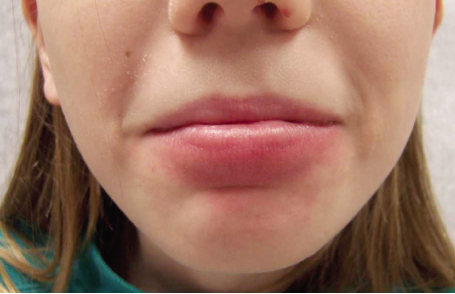 FOOD ALLERGY
Life-saving transplant results in end to peanut allergy

Not only can bone marrow transplants be life-saving for children with acute lymphocytic leukemia, they may also cure peanut allergies. According to research presented during the Nov 2013 American College of Allergy, Asthma and Immunology's (ACAAI) Annual Scientific Meeting, a 10-year-old boy no longer had a peanut allergy after undergoing a bone marrow transplant. 

So far It has been reported that bone marrow and liver transplants can transfer peanut allergy from donor to recipient. This study reports on a rare case in which a transplant seems to have cured the recipient of their allergy.

At 15 months of age, researchers noted the child had been diagnosed with a peanut allergy after experiencing whole body hives and vomiting following peanut ingestion. At age 10, he underwent a bone marrow transplant for leukemia, from a donor with no known allergies. Soon after, the child seemed to no longer have an allergy to peanuts. Allergists confirmed with an oral food challenge, which should only be done in an allergist's office, where the child ate a small amount of peanut and showed no allergic reaction. 

Peanut allergy is one of the most common types of food allergies. According to ACAAI, it is
the most prevalent food allergen among school-aged children in the United States, affecting
about 400,000. Unlike an allergy to milk or soy, peanut allergy tends to last a lifetime.
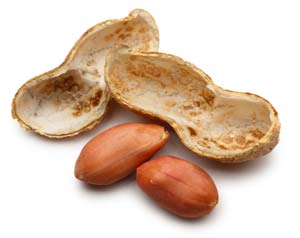 FOOD ALLERGY
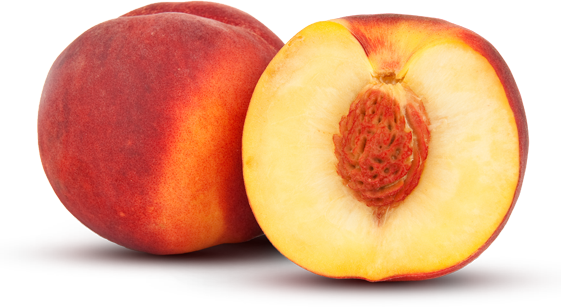 Modified proteins as vaccines against peach allergy
Clinical and Developmental Immunology; Volume 2013 (2013), Article ID 385615

A 2014 research conducted by the Centre for Plant Biotechnology and Genomics (UPM-INIA)
and led by Araceli Díaz Perales has studied the allergy to peach, the most common food allergy,
and the Pru p 3 protein. 

The most common food allergy in Spain and the Mediterranean areas is the peach allergy which is mainly caused by the Pru p 3 proteins. The current treatment of this allergy consists of avoiding peach consumption, neither fresh nor processed peaches (juices jam). As an alternative, this allergy research has defined the regions of this allergenic protein that is involved in the antibody binding and the stimulation of the immune system cells. After that, researchers developed three hypoallergenic variants of this protein that can be used as a vaccine.

These variants are the result of modifying epitopes (regions of binding antibodies) of this protein and they were used in a research with patient allergic to peach in order to confirm its capacity as immune system stimulation. Each variant has a different modification that was designed by using genetic tools. Although the 1 variant (Pru p 3.01) showed quite similar allergenic activity with the natural protein, the variants Pru p 3.02 and Pru p 3.03 presented lower capacity for binding antibodies. Also, it maintained its ability to stimulate immune system cells (lymphocytes) of the patients allergic to peach during the in vitro trials.

The results show that these two molecules (Pru p 3.02 and Pru p 3.03) could be good candidates for the usage of specific immunotherapy for allergy to peach.
FOOD ALLERGY
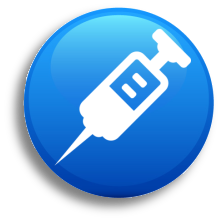 Flu Vaccine Allergy May Be Attributed to Gelatin, Not Egg
Nov 2013 Annual ACAAI Scientific Meeting. Abstract P104

A new allergy risk to a common ingredient has been identified in a recent case study that has implications for vaccination. Gelatin, often found in lunchmeats, jellies, and gummy candies, is also used in vaccines, and allergy — though rare — can trigger anaphylaxis.

Gelatin is a mixture of peptides and proteins produced by partial hydrolysis of collagen extracted from cow, pig, and fish. Patients with gelatin allergy do not react to meat because gelatin is derived from tendons and bones rather than the flesh. And gelatin in vaccines is more likely to cause an allergic reaction because it is concentrated, purified, and processed and has direct access to the immune system through injection.

Vaccines that contain gelatin include those against influenza; measles, mumps, and rubella (MMR); varicella; yellow fever; zoster; rabies; Japanese encephalitis; and diphtheria, tetanus, and pertussis (DTaP). There are gelatin-free alternatives to some vaccines, including those against influenza and DTaP, but not to others, including those against zoster and MMR.

A recent update from the American Academy of Allergy, Asthma & Immunology and ACAAI Joint Task Force on Practice Parameters say that patients with any severity of egg allergy can safely receive the influenza vaccine with no special precautions (Ann Allergy Asthma Immunol. 2013;111:301-302). A new warning may end up replacing the previous egg allergy precautions after a case report of pediatric anaphylaxis to the influenza vaccine was traced back to gelatin allergy.
NASAL ALLERGY
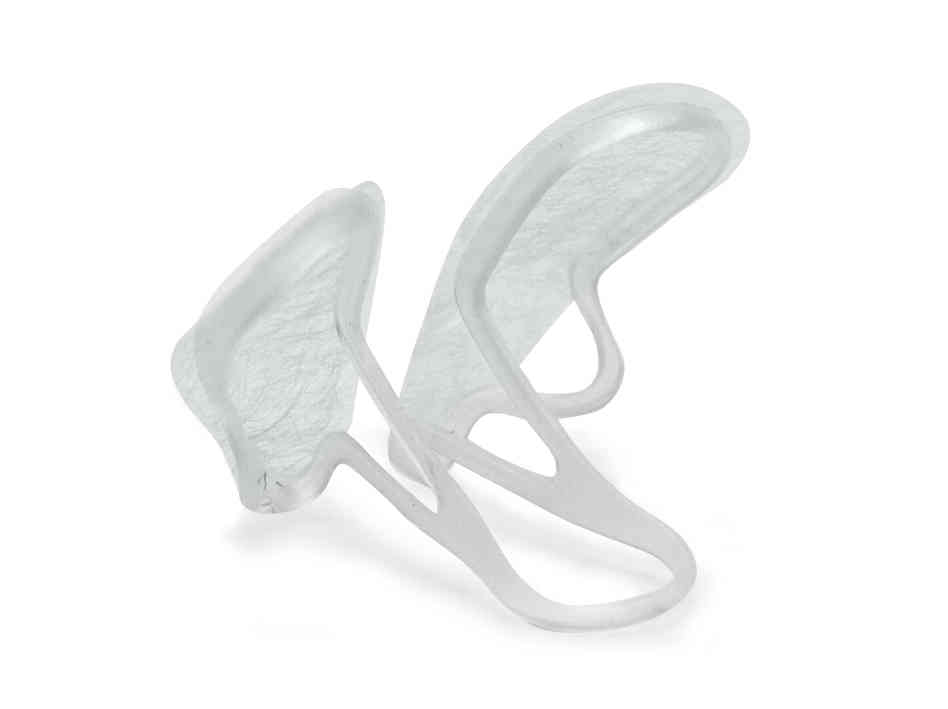 Nasal filter looks promising for allergy sufferers
Journal of Allergy and Clinical Immunology; 133:2 (Supplement; p. AB186, February 2014)

A clinical study from Aarhus University concludes that a newly developed Danish mini-filter - Rhinix - appears to be significantly more effective against the discomfort of seasonal hay fever than a filterless placebo. 

Filter blocks pollen 
The filter, which is not yet in production, works by being inserted in both nostrils. Depending on the filter's density, it blocks specific particles in the air - including pollen from grass, which is one of the most frequent causes of hay fever (seasonal allergic rhinitis). 
Preliminary tests in allergy chamber show that the filter can both alleviate typical symptoms, and that patients will not experience unacceptable discomfort when using it.
And even though the test subjects still had mild symptoms after the treatment, regardless of whether they were in the placebo- or active group, the researchers demonstrated what they describe as "clinically relevant reductions in daily nasal symptoms compared to placebo, in particular supported by reductions in sneezing, itching of the nose and runny nose symptoms." 

Less discomfort in the throat 
One of the crucial points has been to examine whether the test subjects ceased breathing through the nose when the filter was inserted and instead breathed through their mouth. 
But the project showed that, on the contrary, the test subjects' throat irritation was significantly lowered when using the nasal filter, with an average reduction of 75 percent. At the same time, measurements showed that there was no difference in airflow between the placebo filter and the Rhinix filter.
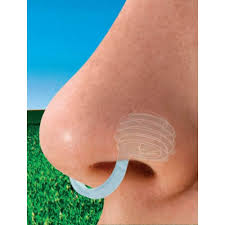 ASTHMA
Dogs in the house protect against asthma, infection
Proceedings of the National Academy of Sciences (online Early Edition: Kei E. Fujimura, doi: 10.1073/pnas.1310750111 

There have been several studies suggesting that when exposed to a dog regularly in early infancy, children's risk for developing allergies and asthma decreases. And now, researchers from the University of California-San Francisco (UCSF) and the University of Michigan point to changes in gut microbes as the mechanism behind this safeguard.

In the study, the investigators introduced cockroach or protein allergens to the mice and found that inflammatory responses in the lungs - which are associated with asthma - were significantly reduced in mice that had been exposed to dust associated with dogs, compared with those who were exposed to dust from dogless homes. 
In particular, the researchers singled out one species of bacteria called Lactobacillus johnsonii. Lab animals exhibit reduced Th2 cytokine production, fewer activated T cells, and a distinct gut microbiome composition, highly enriched for Lactobacillus johnsonii, which itself can confer airway protection when orally supplemented as a single species. 
This study supports the possibility that host–environment interactions that govern allergic or infectious airway disease may be mediated, at least in part, by the impact of environmental exposures on the gastrointestinal microbiome composition and, by extension, its impact on the host immune response. Though the study showed that mice exposed to dog-associated house dust are protected against allergies and asthma, the team says their
findings likely explain why children raised in houses with dogs from birth have a reduced allergy risk. 

According to researchers gut microbiome manipulation represents a promising new therapeutic
strategy to protect individuals against both pulmonary infection and allergic airway disease.
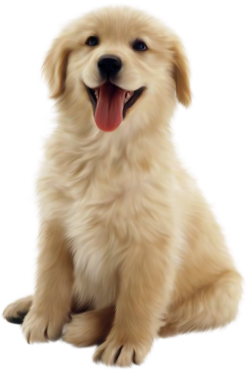 ASTHMA
Galectin-3: Its Role in Asthma and Potential as an Anti-inflammatory Target
Respiratory Research. 2013;14(136)

Galectins (a family of evolutionary conserved animal lectins that bind to β-galactosides;  ubiquitous in mammals and other vertebrate taxa, invertebrates, and fungi) constitute an evolutionary conserved family that bind to β-galactosides. Increasing evidence shows that galectins are involved in many fundamental biological processes such as cellular communication, inflammation, differentiation and apoptosis. Changes in galectin-3 (Gal-3) expression are commonly seen in cancer and pre-cancerous conditions, and Gal-3 may be involved in the regulation of diverse cancer cell activities that contribute to tumourigenesis, cancer progression and metastasis. In addition, Gal-3 is a pro-inflammatory regulator in rheumatoid arthritis. Gal-3 has been shown to be involved in many aspects in allergic inflammation, such as eosinophil recruitment, airway remodeling, development of a Th2 phenotype as well as increased expression of inflammatory mediators. In an in vivo model it was shown that bronchoalveolar lavage (BAL) fluid from ovalbumin-challenged mice contained significantly higher levels of Gal-3 compared to control mice.
The molecular mechanisms of Gal-3 in human asthma have not been fully elucidated. This review will focus on what is known about the Gal-3 and its role in the pathophysiological mechanisms of asthma to evaluate the potential of Gal-3 as a biomarker and therapeutic target of asthma.
[Speaker Notes: Read more at: http://www.medscape.com/viewarticle/819413?nlid=50506_1243&src=wnl_edit_medp_aimm&spon=38]
ASTHMA
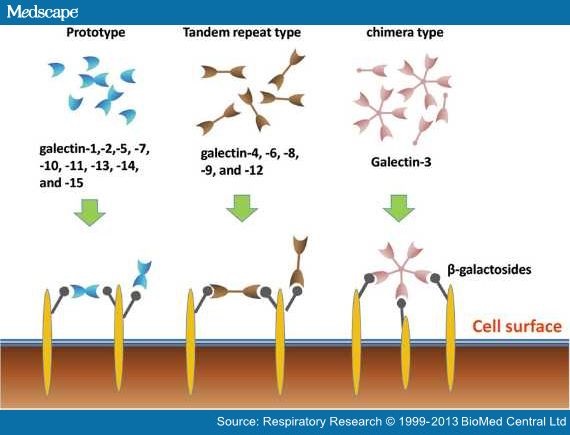 Galectin-3: Its Role in Asthma and Potential as an Anti-inflammatory Target
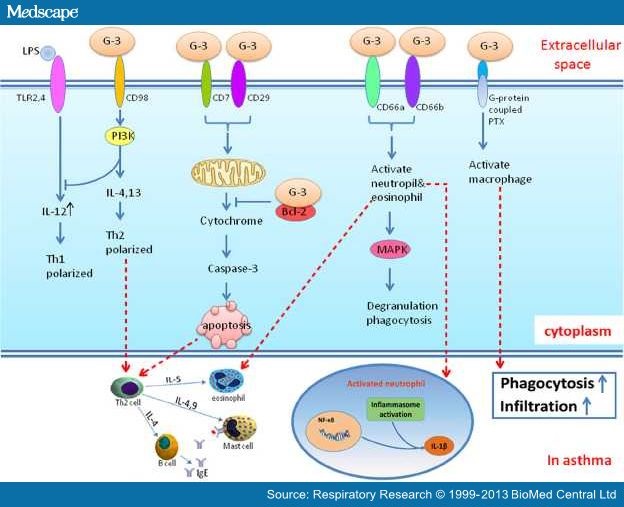 Intracellular
and extracellular functions
of galectin-3
ANAPHYLAXIS
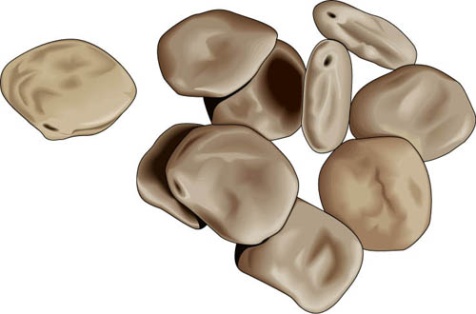 Idiopathic anaphylaxis: The hidden allergy?
UK Allergy Campaign

Anaphylaxis is the most severe form of allergic reaction and can be fatal in the worst cases.
Food allergy alone is thought to affect 1 - 2% of the adult population and 4-6% of children and there are estimated to be around 30,000 cases of hospitalization due to anaphylaxis every year. In some cases, these reactions will be termed idiopathic, as even after intense diagnostic investigation, no discernible cause can be found.

What is behind Idiopathic anaphylaxis?
This curious and frustrating diagnosis can occur for two main reasons. Firstly, no trigger can be identified because, while an external trigger (such as a food) might be present, tests may fail to pick it up. Secondly however, it could also mean that there is no external trigger at all and the cause is a temporary increase in the reactivity of the body's immune system. If an external trigger is present, it may be one of a few possibilities, including:
Food - this should be considered a prime suspect, especially foods eaten shortly before the start of an attack
Lupine - the seeds from some varieties of lupine are milled to make flour, which is used in baked goods such as pastries, pies, pancakes and in pasta
Latex - found in thousands of everyday consumer and healthcare items, with allergy to latex becoming increasingly common over the past 25 years
Flour contaminated by mites - this condition is known colloquially as Pancake Syndrome; the medical term is Oral Mite Anaphylaxis, with anaphylaxis occurring shortly after the intake of foods made with mite-contaminated wheat flour
Cold induced urticaria/anaphylaxis - in rare cases, anaphylaxis can be caused by chilling. For example, a nine-year-old girl suffered urticaria and lost consciousness while swimming in cold water. She was immediately removed from the water and regained consciousness. She had a preceding two-year history of multiple episodes of urticaria while swimming in unheated water (Fernando SL, 2009)
Lupine seeds
ALLERGY & CANCER
Allergies and Hematologic Cancer Risk: Is There a Link?
American Journal of Hematology; 88:12, pp. 1050-54 (2013)

Women with airborne allergies could be at higher risk for hematologic malignancies than women without allergies.
Data from a prospective cohort study of more than 66,000 older adults in Washington state found that women with any airborne allergen had a 47% increase in risk for a hematologic cancer. In addition, women who hit the allergy trifecta of sensitivity to plants, grass, and trees had a 73% greater chance of developing a mature B-cell lymphoma or related disorder.
Overall, men were more likely than women to develop a hematologic malignancy, but the risk in men was not significantly associated with allergic status.
The overall incidence of hematologic malignancies in the cohort was 1.03%, and was significantly higher in men than in women (P < .001).
The most common cancer was mature B-cell neoplasm, followed by myeloid neoplasm, chronic lymphocytic leukemia or small lymphocytic lymphoma, and plasma cell disorders.
Although the study was large and had comprehensive baseline data, it was limited by its reliance on self-reporting of allergies and by the inclusion of data only on current allergies, rather than allergic history.

Previous studies have found sex differences in the association of allergies with head and neck cancers (PloS One. 2013;8:e55138) and in allergen-specific immunoglobulin E levels and glioblastoma (J Natl Cancer Inst. 2012;104:1251-1259).
Ionnidou-Mouzaka L, Galatas I, Papaioannou D, Galata M. Breast cancer, atopy and total IgE. Abst 01135. 1991 Annual Meeting of the European Academy of Allergology & Clinical Immunology. May 1991, Zϋrich, Switzerland.
[Speaker Notes: Read more at: http://www.medscape.com/viewarticle/815109?nlid=40744_1243&src=wnl_edit_medp_aimm&uac=82598DG&spon=38]
ALLERGY & CANCER
Allergies and Hematologic Cancer Risk: Is There a Link?
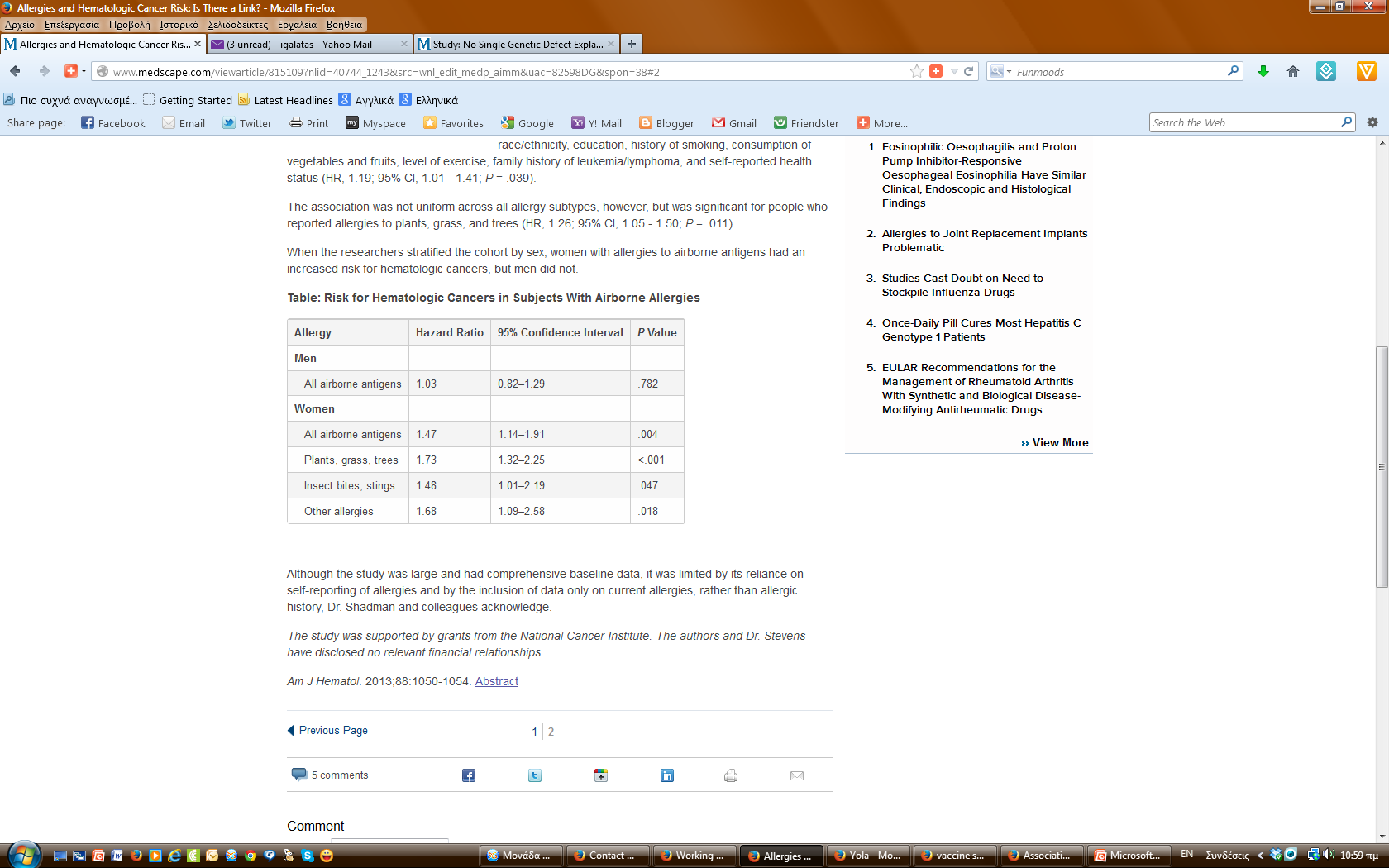 ALLERGY & CANCER
Allergy-cancer connection discovered
J Leukoc Biol (2014); jlb.5A1213-644R

While many are stocking up on allergy medicine in preparation for spring, a new study from researchers at Virginia Commonwealth University Massey Cancer Center has uncovered a new connection between allergy and cancer that could potentially lead to therapies involving common antihistamines. 
The study demonstrated that histamine, a component of the immune system that responds to allergens and foreign pathogens and is also linked to inflammation, plays a role in protecting tumors from the immune system. By blocking the production of histamine in animal models, the researchers were able to interrupt a process that promotes melanoma growth. 
Histamine is produced by mast cells, which are especially numerous in the nose, mouth and blood vessels to help defend against pathogens and aid in wound healing. The researchers found that histamine induces the activation, survival and proliferation of myeloid derived suppressor cells (MDSCs), which help promote tumor growth by suppressing the immune system. They also discovered that MDSCs tend to migrate toward mast cells, which help traffic the MDSCs to sites of inflammation such as the liver and tumors. The cycle continues as histamine released by mast cells further promotes the survival and proliferation of MDSCs. This occurs in two subpopulations of MDSCs, but most dramatically in the monocytic subpopulation. Through their experiments, the researchers showed that monocytic MDSCs can be decreased by over-the-counter antihistamines such as cetirizine (Zyrtec) and cimetidine (Tagamet). 
In addition, the researchers found that patients experiencing allergic symptoms have more MDSCs circulating in their bloodstream than non-allergic patients. 

Previously, the research team found that mast cells were essential for MDSC activity. Their next step is to further dissect the mechanism of the mast cell and MDSC interaction and the involvement of other mast cell mediators, like histamine, in MDSC function.
ALLERGY & CANCER
History of allergic diseases and lung cancer risk
Annals of Allergy, Asthma & Immunology; 112:3, pp.230-36 (March 2014)

Background: The exact nature and direction of the association between a history of allergic diseases and lung cancer risk remain controversial.

Objective: To examine the association between self-reported history of allergic diseases and lung cancer using data from a population-based case–control study conducted in the Montreal metropolitan area (1996–2002).

Methods: The study is based on interview data collected from 1,169 incident lung cancer cases and 1,486 controls. Separate logistic regression models were used to estimate the relative risk of lung cancer, using odds ratios (ORs) and 95% confidence intervals (CIs), in subjects with vs without asthma, eczema, or hay fever after adjustment for several sociodemographic and lifestyle factors, including smoking.

Results: For asthma, the OR was 0.90 (95% CI 0.65–1.24), which decreased to 0.76 (95% CI 0.54–1.08) for subjects whose onset was more than 2 years before lung cancer diagnosis or interview and then to 0.64 (95% CI 0.44–0.93) when restricted to subjects who reported using medication for their asthma. For eczema, the point estimate was 0.73 (95% CI 0.48–1.12), which decreased to 0.63 (95% CI 0.38–1.07) when considering eczema only in those who reported medication use. Hay fever showed the strongest inverse association with lung cancer (OR 0.37, 95% CI 0.24–0.59).

Conclusion: All 3 allergic diseases examined were inversely associated with lung cancer, although the strength of the protective effect varied. History of allergic diseases seems to have a protective role in lung cancer incidence, after consideration of potential confounders, including lifetime smoking history.
ALLERGY & STRESS
Persistent stress can cause frequent allergy symptoms
Annals of Allergy, Asthma & Immunology; 112:4, p.275 (2014)

Stress doesn't cause allergies, but easing your mind might mean less allergy flare-ups this spring. According to a study published in the April issue of Annals of Allergy, Asthma & Immunology, the scientific journal of the American College of Allergy, Asthma and Immunology, allergy sufferers with persistent stress experience more allergy flares. 

Researchers from The Ohio State University analyzed 179 patients for 12 weeks. Thirty-nine percent had more than one allergy flare. This group had higher stress than the group without allergy symptoms. Of this group, 64 percent had more than four flares over two, 14 day periods. 
While there were no significant findings between allergy flares and stress on the same day, a number of sufferers reported allergy flares within days of increased daily stress. 

Allergy sufferers can help alleviate stress by: 
Meditating and breathing deeply 
Reducing things that may be responsible for stress and learning how to cope better (i.e. not turning to smoking or caffeine which can do more damage than good) 
Asking for help whether from a social worker, family member or colleague 
Making time for fun and relaxation 
Adopting a healthy lifestyle by eating right, getting enough sleep and taking care of health conditions
IMMUNOTHERAPY
Allergy shots during pregnancy may decrease allergies in children

Expecting mothers who suffer from allergies may want to consider another vaccination in addition to the flu shot and Tdap. A study presented at the Nov 2013 Annual Scientific Meeting of the American College of Allergy, Asthma and Immunology (ACAAI) found pregnant women who receive allergy shots, also known as immunotherapy, during pregnancy may decrease their baby's chance of developing allergies. 


Allergist Jay Lieberman, MD, ACAAI
"Our research found trends suggesting women receiving allergy shots either
before or during pregnancy reduced their child's chances of having asthma,
food allergies, or eczema.“ 

"Prior studies have suggested that mothers can pass protective factors to
their fetus that may decrease their child's chance of developing allergic
disease, and these protective factors are increased with allergy immunotherapy."
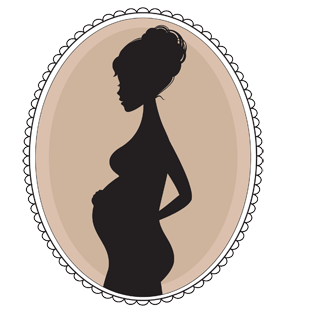 IMMUNOTHERAPY
New Approaches to Transcutaneous Immunotherapy
Curr Opin Allergy Clin Immunol. 2013;13(6):669-676

Efficacy and safety of specific immunotherapy by application of allergens to the skin have been demonstrated in both animal models as well as clinical trials. However, localized adverse events have been reported, and delivery of antigens via barrier-disrupted skin has been linked to the induction of unwanted T helper 2-biased immune responses and allergic sensitization. Coupling of carbohydrates to allergens has been shown to induce formation of nanoparticles, which can specifically target dendritic cells and potentiate immune responses, and by masking B-cell epitopes, can render the molecules hypoallergenic.

A vaccine for transcutaneous immunotherapy of allergic diseases has to meet the following requirements:
a delivery system which enables to bypass the skin barrier;
addition of adjuvants to suppress de-novo TH2 priming;
in-vivo targeting of skin resident DCs to enhance vaccine potency and thus to shorten duration of therapy;
usage of hypoallergenic allergen derivatives to avoid cross-linking of preexisting IgE on mast cells.

Transcutaneous immunotherapy of allergy is an attractive alternative to current therapeutic interventions, provided that the skin-inherent TH2-polarizing milieu and the potential for local and systemic side effects can be overcome. 
Hypoallergenic neoglycoconjugates have the potential to fulfill these requirements by specific targeting of dendritic cells, and modulating the immune profile. However, further innate immune receptors may have to be addressed in order to generate a robust and well tolerated immunotherapy platform. Such novel therapies would be ideally suited for application in children, and for treatment of food allergies (especially peanut allergy), which cannot be treated via the subcutaneous or sublingual route due to safety concerns.
[Speaker Notes: Read more at: http://www.medscape.com/viewarticle/813721_1]
IMMUNOTHERAPY
Safety and Tolerability of Sublingual Immunotherapy in Clinical Trials and Real Life
Curr Opin Allergy Clin Immunol. 2013;13(6):656-662

Purpose of review: Sublingual immunotherapy (SLIT) is effective in allergic rhinitis and asthma. Apart from its efficacy, safety is crucial as this treatment is usually self-administered at home. Tolerability also plays a pivotal role, as mild local reactions, although not life-threatening, may represent a risk for treatment withdrawal and can therefore negatively affect clinical outcomes. The present study addresses this issue by reviewing double-blind, placebo-controlled, randomized trials and real-life studies.

Recent findings: The number of life-threatening SLIT-related reactions is negligible. SLIT-related adverse events are not always consistently reported nor uniformly classified in published studies. However, systemic reactions are rare and side effects mostly consist of mild, self-limiting local reactions. No treatment-related risk factors for adverse events have been clearly defined, as far as type of allergen, dose or schedule.

Summary: SLIT provides an optimal safety profile both in children and in adults. Apart from life-threatening reactions, the lack of standardization of adverse events reporting may account for the wide variability of the prevalence of side effects in clinical trials and in real-life setting. It can lead to a possible underestimation of adverse events, concerning, in particular, local reactions. Since poor tolerability may affect adherence and cause treatment discontinuation, adopting shared strategies in order to recognize, grade and manage adverse events is mandatory.
[Speaker Notes: Read more at: http://www.medscape.com/viewarticle/813722_1]
IMMUNOTHERAPY
Safety and Tolerability of Sublingual Immunotherapy in Clinical Trials and Real Life
1,795 patients
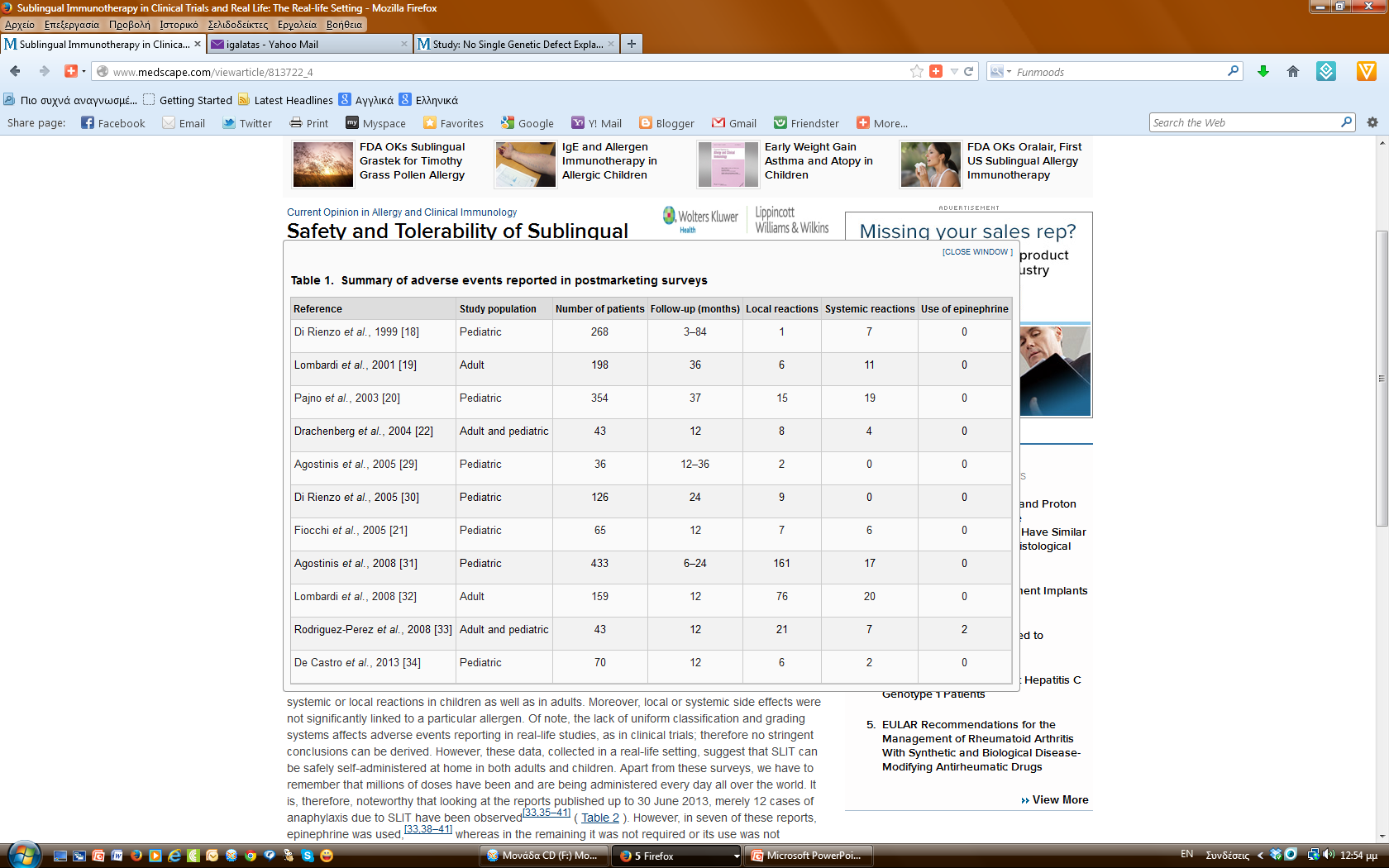 IMMUNOTHERAPY
Oral Immunotherapy [OIT] for Peanut Allergy May Have Long-Term Benefits
JACI Dec 19, 2013 (online)

Oral immunotherapy may protect some peanut-allergic patients even after therapy is discontinued, a pilot study (University of North Carolina, Chapel Hill) suggests.

Twelve of 24 patients showed ongoing desensitization to peanuts four weeks after stopping immunotherapy, and none reported allergic reactions when contacted at a median of 40 months afterward.

The COFAR (Burks et al) New England Journal article was among the first to follow patients further out after OIT - that was for treatment of egg allergy. This is the first study looking at long term follow up after peanut OIT.

Researchers emphasize that: “OIT has only been studied in a few hundred highly selected individuals around the world. Most of the trials did not include control groups, and there was substantial variation between studies in the methods used. Therefore, although some of the data being reported in preliminary studies are promising, there is not nearly enough evidence of sufficient quality to change clinical practice yet. We recommend that all food-allergic patients be evaluated by a board-certified allergist with experience in food allergy, who can
prescribe an allergen elimination diet and an anaphylaxis action plan with appropriate precautions
and medications as necessary. Such an approach remains the standard of care for food-allergic
patients."
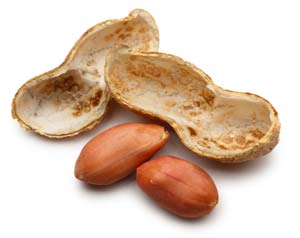 IMMUNOTHERAPY
An Update on Biologic-based Therapy in Asthma
Immunotherapy. 2013;5(11):1255-1264

Although it is recognized that airway inflammation is key to asthma pathogenesis, the marked heterogeneity in its clinical course and variations in response to treatment make it a challenging condition for the development of novel and effective biologic-based therapies. Biopharmaceutical approaches have identified new therapies that target key cells and mediators that drive inflammatory responses in the asthmatic lung. Such an approach resulted in the development of biologics targeted at inhibiting IL-4, IL-5 and IL-13.

With the notable exception of the anti-IgE monoclonal antibody omalizumab, early clinical trials with cytokine-targeted biologics in patients with asthma were, for the most part, disappointing, despite being highly effective in animal models of asthma. It is becoming apparent that significant clinical effects with anticytokine-based therapies are more likely in carefully selected patient populations that take asthma phenotypes into account. The development of discriminatory biomarkers and genetic profiling may aid identification of such patients with asthma. This review summarizes recent evidence demonstrating the effectiveness or otherwise of monoclonal antibody-based therapies in patients with asthma.
[Speaker Notes: Read more at: http://www.medscape.com/viewarticle/817432_1]
IMMUNOTHERAPY
An Update on Biologic-based Therapy in Asthma
Mepolizumab
Early clinical trials with the anti-IL-5 biologic mepolizumab (GlaxoSmithKline) in patients with mild-to-severe asthma reported significant reductions in blood and sputum eosinophil numbers, but clinical outcomes were disappointing; for example, there was no effect on allergen-induced airway narrowing or AHR.
Reslizumab
Reslizumab (Cinquil™, Teva Pharmaceuticals; formerly SCH-55700) was humanized from an anti-IL-5 antibody (JES1–39D10) originally raised in rats. An early clinical trial in patients with severe asthma whose symptoms were not controlled by inhaled corticosteroids demonstrated that, although there was a profound reduction in circulating eosinophils, treatment with reslizumab did not result in significant improvements in asthma symptoms or lung function.
Benralizumab
Benralizumab is a novel humanized afucosylated IgG1κ mAb indicated for the potential treatment of asthma and chronic obstructive pulmonary disease that binds to a distinct epitope within the extracellular domain of recombinant human IL-5Rα. At the time of publication, benralizumab was undergoing Phase II clinical trials in both the specified indications. A Phase I study in subjects with mild asthma demonstrated that iv. benralizumab (0.3–3.0 mg/kg) rapidly induced near total depletion of peripheral blood eosinophils while exhibiting an adequate safety profile and dose-proportional pharmacokinetics.
Lebrikizumab
A randomized, multicenter study of the anti-IL-13 biologic lebrikizumab (Genentech/Chugai Pharmaceutical) has recently demonstrated that it significantly improved lung function in patients with inadequately controlled asthma, but only in a subgroup defined on the basis of high serum levels of periostin.
Tralokinumab
Tralokinumab (CAT-354, MedImmune), is an injectable anti-IL-13 humanized IgG4 mAb for the potential treatment of asthma. Tralokinumab potently neutralizes IL-13 and has been shown to inhibit a range of IL-13-mediated effects in preclinical studies; Phase I studies have demonstrated linear pharmacokinetics and an acceptable safety profile over the dose range tested.
Pitrakinra
A recombinant human IL-4 variant, pitrakinra (Aerovant™, Aerovance), was developed that competitively inhibits the IL-4Rα receptor complex to interfere with the actions of both IL-4 and IL-13 and initial clinical trials indicated that such an approach may prove beneficial in patients with atopic asthma.
Dupilumab
Dupilumab (SAR231893/REGN668), is a fully humanized mAb to the IL-4Rα/IL-13Rα1 receptor complex that inhibits both IL-4 and IL-13 signaling. Initial studies showed that dual inhibition of IL-4 and IL-13 represents a very promising avenue for biologic-based asthma therapy.
IMMUNOTHERAPY
Oral immunotherapy with antibody-based medication could be used to treat multiple food allergies
Allergy, Asthma & Clinical Immunology 2014, 10:7 

Food allergies can occur when the immune system reacts to food protein by producing the antibody IgE, which treats the protein as an invading pathogen causing an allergic reaction. Omalizumab is a manufactured antibody that binds to IgE reducing the severity of a reaction. In this Phase 1 trial, led by researchers at the Stanford University School of Medicine, 25 children and adults were given eight weeks of omalizumab treatment prior to the commencement of OIT. The purpose of the trial was to determine the safety and tolerability of this regimen. 
After eight weeks, the children underwent rapid oral desensitization with up to five food allergens in a hospital, while continuing with omalizumab for another eight weeks. This began with giving the children food allergen protein in the form of a flour, they were give a 5mg of total protein - divided equally for each allergen. This was increased to 1250mg over a 2.5 hour period, while vital signs were constantly monitored. Antihistamines, steroids and injectable epinephrine were available at all times. The children were observed for two hours after the maximum allergen dose was given. 
The participants continued with home dosing of allergens by ingesting their maximum tolerated dose after each meal. After two weeks, they returned to the hospital where the doses were escalated if the daily food protein doses were well tolerated. During the trial, no serious adverse events were reported, and of the allergic reactions recorded 94% were mild (i.e. itching). Most home reactions occurred during the first months of therapy, and reactions dropped by 70% after 6 months. All participants reached a 10-fold equivalent dose of each of their allergens after 2 months of OIT. 

Food allergies affect up to 8% of children in the US, and 30% of those affected have more than one allergy. It has been estimated that food allergies cost US$25 billion each year, with approximately US$20 million borne by patients' families.
ALLERGY TREATMENT
Discovery may lead to new treatments for allergic diseases
Nature Immunology 15, 36–44 (2014)

Researchers from Tel Aviv University and Cincinnati Children's Hospital Medical Center have discovered a new pathway that kills eosinophils before they can cause havoc that might have broad implications for treating allergic diseases - particularly eosinophil-associated disorders. 

Eosinophils are normal cellular components of the blood, but when the body produces too many eosinophils they can cause a variety of eosinophilic disorders. These are disorders involving chronic inflammation resulting in tissue damage, often in the gastrointestinal system. 
Eosinophils are regulated by interleukin 5 (IL-5), a protein that triggers eosinophils to leave the bone marrow and enter the bloodstream, where they can reach various organs. Researchers  have identified a pathway for counterbalancing what happens when IL-5 triggers eosinophils. The newly identified pathway involves a key checkpoint controlled by a pair of proteins, PIR-A and PIR-B, which the researchers now show have a critical role in eosinophil development. 
PIR-A induces eosinophils to die and thus is in a perpetual tug-of-war with survival and growth signals driven by IL-5. The researchers discovered that PIR-A is dominant in this battle but that cell death doesn't occur because PIR-B inhibits its actions. For PIR-A to win the battle and cause cells to die, PIR-B must be shut down. 
The researchers studied asthmatic mice and discovered that asthmatic mice without PIR-B had little expansion of eosinophils in their blood and lungs and less asthmatic inflammation in their lungs than normal mice. The lack of PIR-B kept eosinophils from reaching harmful levels. The researchers hope that scientists can now target PIR-A to enhance its ability to kill eosinophils or weaken PIR-B so that it inhibits PIR-A to a lesser extent.
ALLERGY TREATMENT
Yoga for asthma: a systematic review and meta-analysis
Annals of Allergy, Asthma & Immunology (Article in Press – 2014)

Background: Although yoga is frequently used by patients with asthma, its efficacy in alleviating asthma remains unclear.

Objective: To systematically assess and meta-analyze the available data on efficacy and safety of yoga in alleviating asthma.

Methods: MEDLINE/PubMed, Scopus, the Cochrane Central Register of Controlled Trials, PsycINFO, CAM-Quest, CAMbase, and IndMED were searched through January 2014. Randomized controlled trials of yoga for patients with asthma were included if they assessed asthma control, symptoms, quality of life, and/or pulmonary function. For each outcome, standardized mean differences (SMDs) or risk ratios (RRs) and 95% confidence intervals (CIs) were calculated. Risk of bias was assessed using the Cochrane tool.

Results: Fourteen randomized controlled trials with 824 patients were included. Evidence for effects of yoga compared with usual care was found for asthma control (RR, 10.64; 95% CI, 1.98 to 57.19; P = .006), asthma symptoms (SMD, −0.37; 95% CI, −0.55 to −0.19; P < .001), quality of life (SMD, 0.86; 95% CI, 0.39 to 1.33; P < .001), peak expiratory flow rate (SMD, 0.49; 95% CI, 0.32 to 0.67; P < .001), and ratio of forced expiratory volume in 1 second to forced vital capacity (SMD, 0.50; 95% CI, 0.24 to 0.75; P < .001); evidence for effects of yoga compared with for psychological interventions was found for quality of life (SMD, 0.61; 95% CI, 0.22 to 0.99; P = .002) and peak expiratory flow rate (SMD, 2.87; 95% CI, 0.14 to 5.60; P = .04). No evidence for effects of yoga compared with sham yoga or breathing exercises was revealed. No effect was robust against all potential sources of bias. Yoga was not associated with serious adverse events.

Conclusion: Yoga cannot be considered a routine intervention for asthmatic patients at this point. It can be considered an ancillary intervention or an alternative to breathing exercises for asthma patients interested in complementary interventions.
ALLERGY TREATMENT
Desensitization to several food allergies aided by asthma drug
Allergy, Asthma & Clinical Immunology (March 2014)

An asthma drug accelerates the process of desensitizing patients with food allergies to several foods at the same time, a new study by researchers at the Stanford University School of Medicine and Lucile Packard Children's Hospital Stanford shows. 
The findings come on the heels of a recent study by the same team showing that people with multiple food allergies can be desensitized to several foods at once. The two studies, both phase-1 safety trials, provide the first scientific evidence that a promising new method for treating people for multiple food allergies works. 
Patients who took the asthma drug omalizumab became desensitized to multiple food allergens at a median of 18 weeks; those who did not take the drug became desensitized at a median of 85 weeks, the researchers found. 

In oral immunotherapy, the desensitization method used in both studies, allergic patients build up tolerance to a food by ingesting it in tiny, gradually increasing doses under a doctor's supervision in a hospital setting. Over time, the body stops reacting, and the patient is able to eat the food safely. Several researchers have shown that this therapy works on a single food allergen, but it had not been tested on multiple food allergens. The Stanford team tried the new technique because nearly 4 million Americans are allergic to more than one food. 

Kari Nadeau, MD, PhD, Ass Professor of Pediatrics Stanford Hospital & Clinics and Lucile Packard Children's Hospital Stanford: 
"Parents came up to me and said things like, 'It's great that you're desensitizing children to their peanut or milk allergies, but my daughter is allergic to wheat, cashews, eggs and almonds. What can you do about that?‘”
ALLERGY TREATMENT
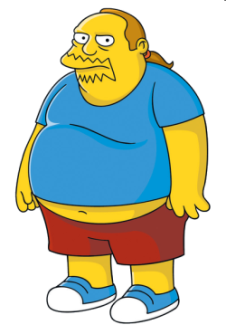 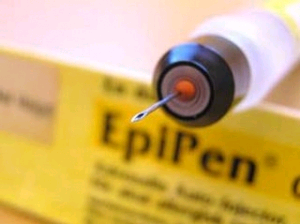 Emergency Allergy Needles Too Short for Heavy People?
American Journal of Emergency Medicine; 31:12, pp. 1671-76 (2013)
Background: Self-administered epinephrine is the primary out-of-hospital treatment of anaphylaxis.
Intramuscular injection of epinephrine results in higher peak plasma concentration than subcutaneous
injection. With the prevalence of obesity, autoinjectors may not have an adequate needle length for
intramuscular injection.

Objectives: To measure muscle depth and evaluate predictors of autoinjector needle length inadequacy.

Methods: We performed a prospective cross-sectional study of a convenience sample of low acuity emergency department patients aged 18 to 55 years. We recorded demographic data, measured thigh circumference, and calculated body mass index (BMI). Using ultrasound, we took depth-to-muscle measurements of the vastus lateralus in a standing position, with and without gentle pressure to simulate muscle compression that occurs with correct autoinjector use. We conducted univariate analyses using χ2 and t tests with P ≤ .05 and 95% confidence intervals. We considered the patient a potential “failure” risk if his/her muscle depth exceeded 15.9 mm (longest available epinephrine autoinjectors needle).

Results: We enrolled 120 subjects with a mean BMI of 29.2 kg/m2. Thirty-one percent (31%) of our sample were found to be failure risks (36/116; confidence interval, 22.6%-39.5%). Women were 6.4 times more likely than men to be a failure risk (54.4% vs 5% for men failure rate; P < .001). Failures were more likely to be shorter, have a higher BMI, and have larger thigh circumference (P < .001). We did not find any statistical difference in muscle depth for race, age, or weight.

Conclusion: The current epinephrine autoinjector needle length is inadequate for intramuscular injection, especially among women.
ALLERGY TREATMENT
Emergency Allergy Needles Too Short for Heavy People?
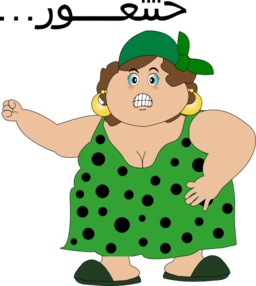 Researchers noted:
"In our study we found that we would need a needle length of 18mm to get the drug in the muscle in 95% of men, however we found that we would need a needle length of 35mm to get the drug in the muscle of 95% of women.
But 35 mm needles would hit bone for some people and could be dangerous. A wider variety of needle sizes or an autoinjector that automatically adjusts needle length on insertion might be the best solution.”

An injector with a 25 mm needle - about an inch - has been approved and will be available in late 2013 in the UK, Germany and Sweden,
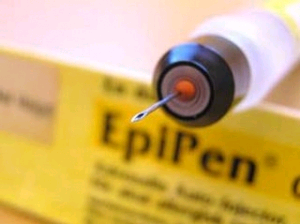 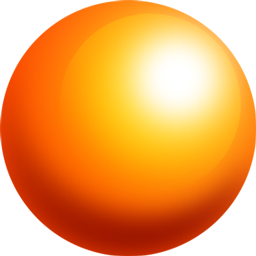 PART II
Coming
end of July
2014
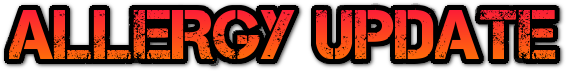 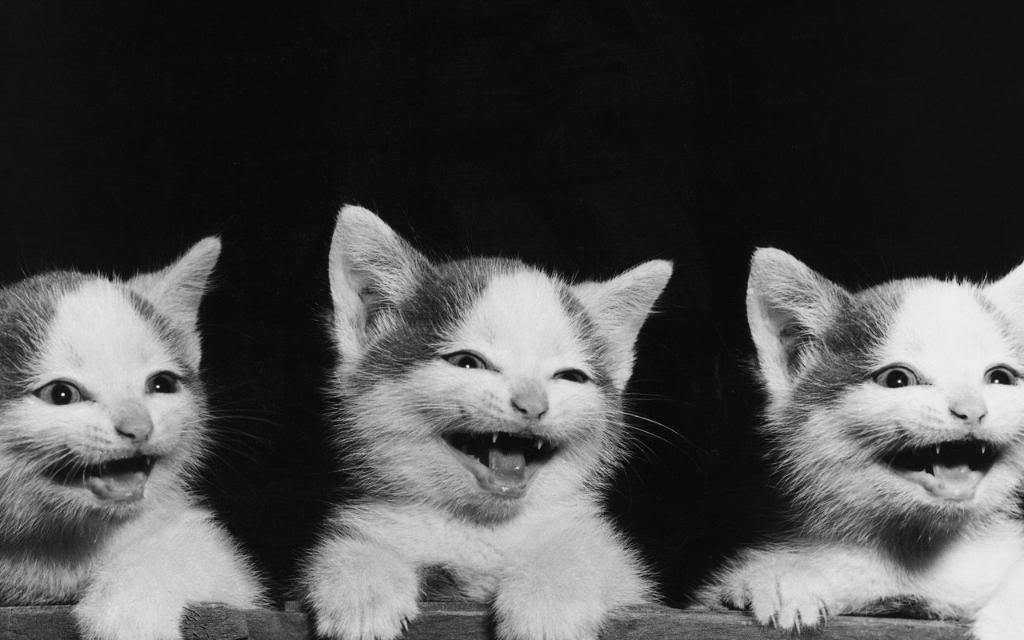 Brig General (ret’d) Ioannis Galatas, MD
igalatas@yahoo.com